WELCOME TO ENGLISH CLASS
INTRODUCTION OF THE TEACHER
ASHIS Kumar GHOSH
M,S,S.M ED 
English Teacher
Farazikandi kamil Madrasha.
Matlab (North), Chandpur.
Mobile:01917-083886
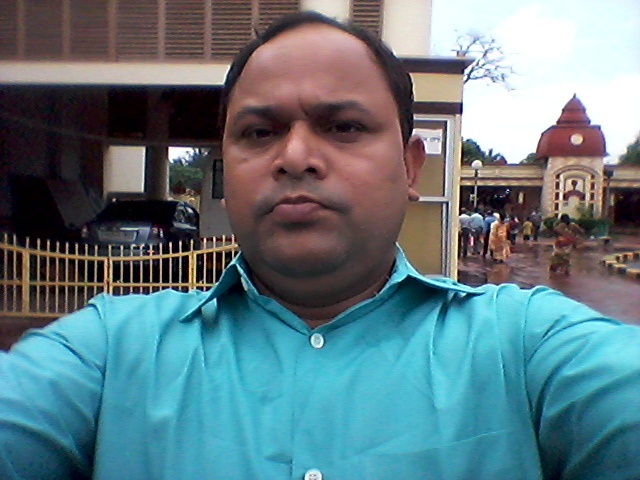 Introduction to the lesson
Class: ix
Subject: English
Unit: Eight,    Lesson:1
Topic: Buildings & Monuments ( prose)
Time:  50 Min.
Date: 16/ 06/ 16
Aims and Objectives
By reading the lesson SS will be able-
to say described about Monument.
meaning of new words.
Answer to the questions.
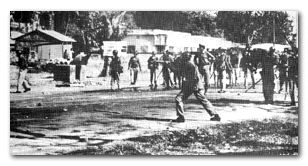 struggle
Struggle of freedom
Freedom fighter
Victory
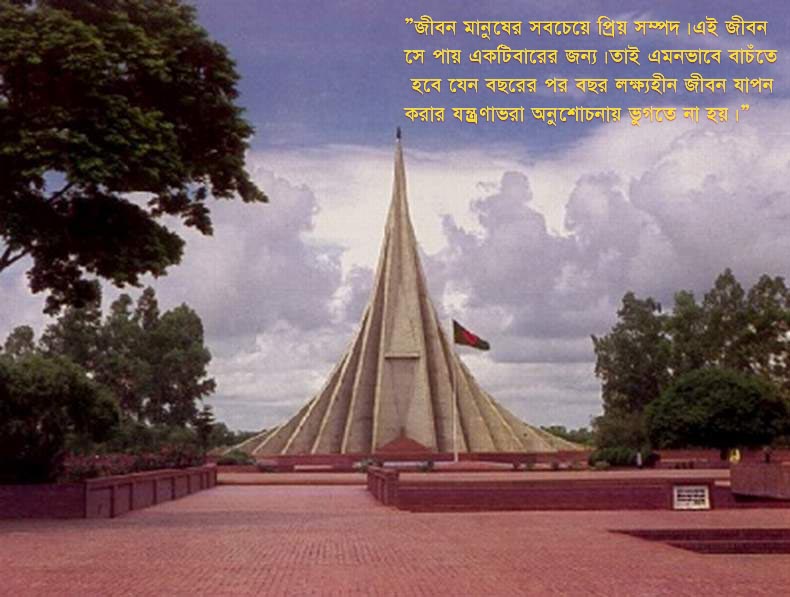 Title of the lesson
National Memorial
Ideal lesson
The Teacher will teach to the students colon, semi colon, dash, comma etc. with correctly.
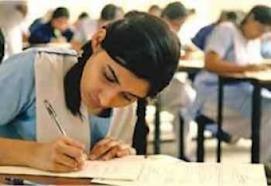 Loudly lesson
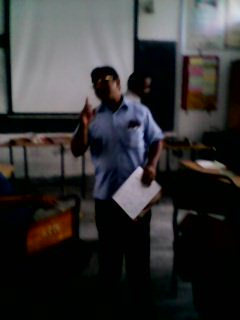 The teacher will to teach the students 3 / 4 with pronunciation.
Individual Work: 5 Min.
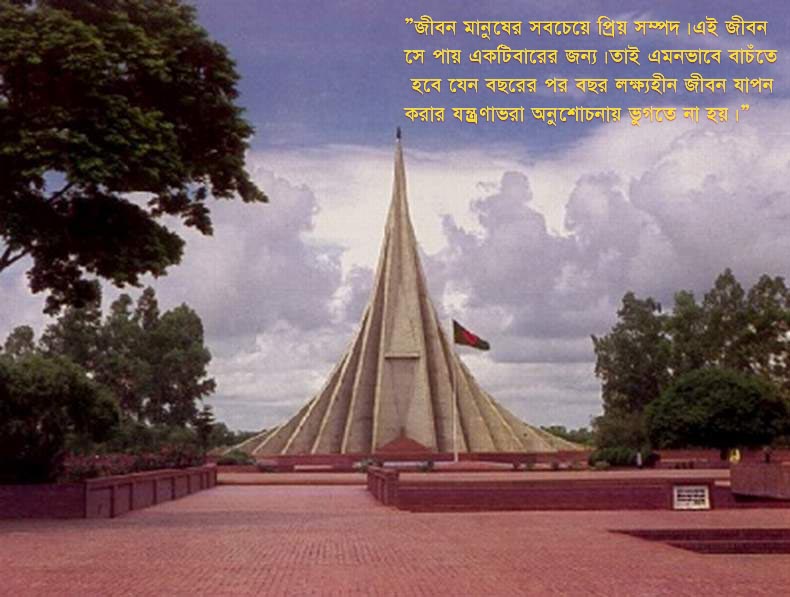 1. What is the National Memorial?
2. Where is situated?
Pair work: 7Min
Vocabs
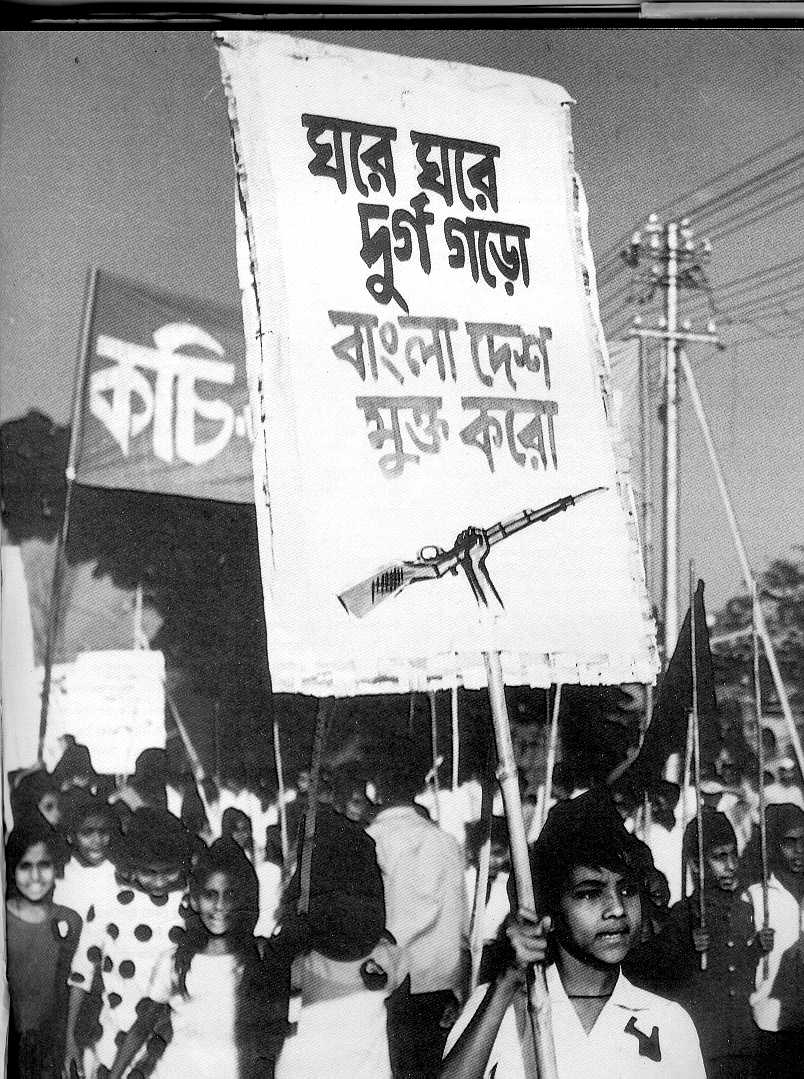 Weapons
Arms
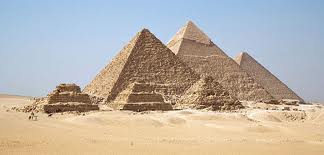 Graves
Tomb
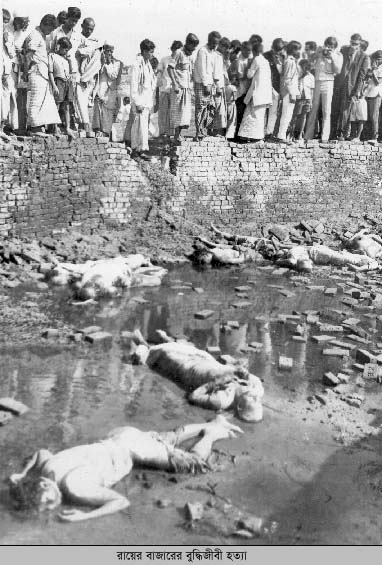 Martyrs
Sacrificer
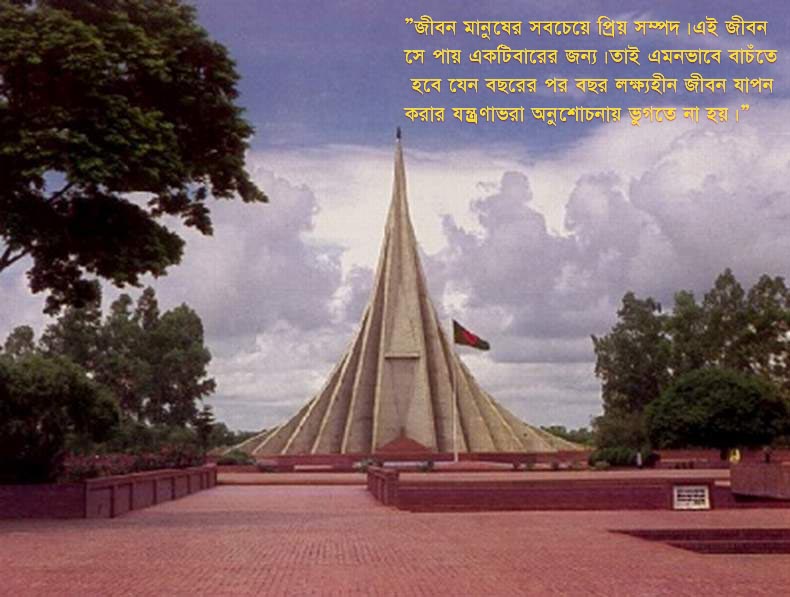 Museum
Group works: 10 Min
1. Why is the museum near the Monument?
2. What is the meaning of  “It is built with concrete, but made of blood”?
Evaluation
1. How many towers of the National Memorial?
2. How high is the tower of the National Memorial?
Home work
Write a paragraph about the background of The National Memorial not more than 10 sentences.
Thanks
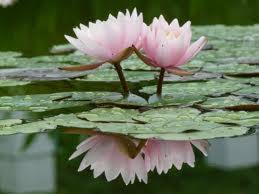